Портфоліо
Викладача математики 
ДНЗ “ПТУ № 40 м. Новоукраїнка”
        Лисенко 
Людмили Валентинівни
Чітка постановка навчальних цілей, їх постійне уточнення з орієнтацією на досягнення запланованих результатів
Мета педагогічної діяльності:
формування освіченої, самодостатньої особистості, людини, яка володіє достатнім запасом сучасних знань, уміє їх застосовувати в практиці життя, і, що найголовніше, постійно їх поновлює.
Організація навчання за допомогою спеціально визначеного добору форм, методів, прийомів
Аналіз поточних результатів
Корекція навчання
Підсумковий аналіз результатів
Проблема над якою працюю «Формування пізнавальної активності учнів на уроках математики  шляхом впровадження інноваційних технологій»
ОСНОВНІ ПЕДАГОГІЧНІ ПРАВИЛА:
учню, як і дорослому потрібна свобода думок;
розвивай в учня допитливість, творчу фантазію;
допомагай знайти істину в ході дискусії;
підтримай і допоможи тому, хто цього потребує;
умій зацікавити;
переймай цікаве з досвіду інших;
люби дітей і вони віддячать тобі тим же.
АНОТАЦІЯ  ДОСВІДУ
Активізація пізнавальної діяльності учнів через впровадження інноваційних форм навчання
Мета та завдання:
 виявити можливості інноваційних методів у формуванні пізнавальної активності учнів на уроках математики;
 відстежити ефективність та дієвість інноваційних методів навчання.
Інноваційні педагогічні технології
Інформаційно-комунікаційні технології навчання
Технології інтерактивного навчання
Технології проектного навчання
Технології особистісно - зорієнтованого навчання
Технології диференціації та індивідуалізації навчання
Участь у обласних методичних заходах
Творча група;
Методичні фестивалі;
Конкурси.
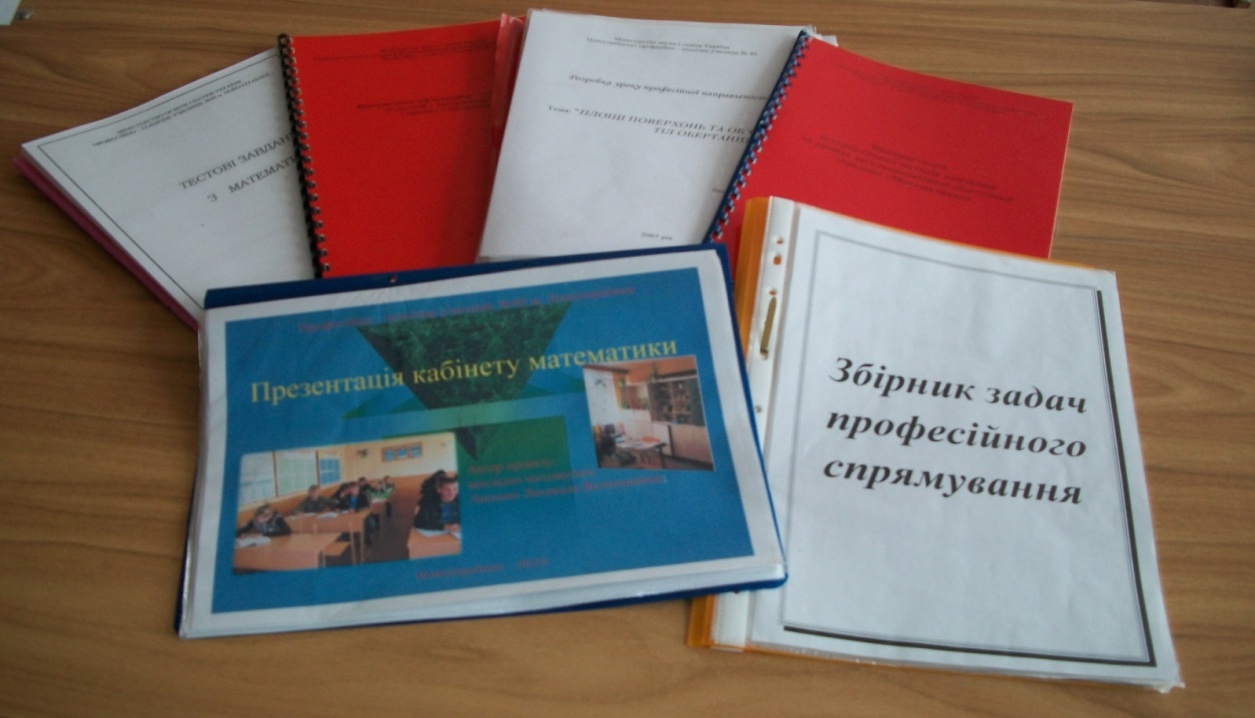 кабінет математики
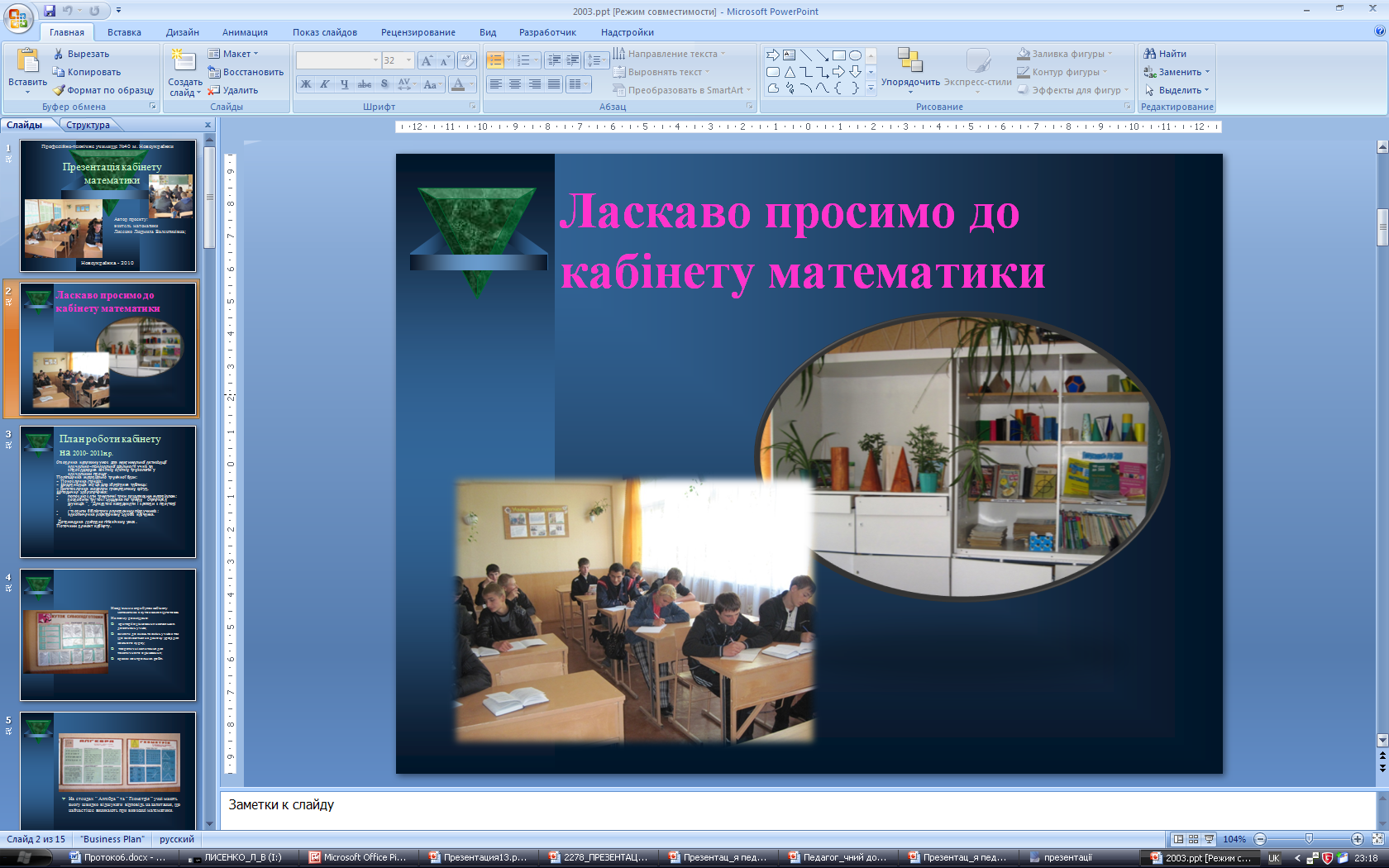 При проведенні уроків  використовую:
вимоги до знань і вмінь учнів;
конспекти уроків;
педагогічні програмні засоби;
розробки нестандартних уроків;
презентації;
 дидактичний матеріал :
 завдання професійного характеру;
інструктивні картки;
картки для індивідуального опитування; 
тексти  математичних  диктантів; 
тести; 
картки  із завданнями для  самостійних  робіт;
завдання для контрольних робіт; 
завдання для роботи у групах ( парах);
запитання для теоретичного опитування;
індивідуальні завдання;
дидактичні ігри;
кросворди.
Дидактичний матеріал для організації різних видів роботи
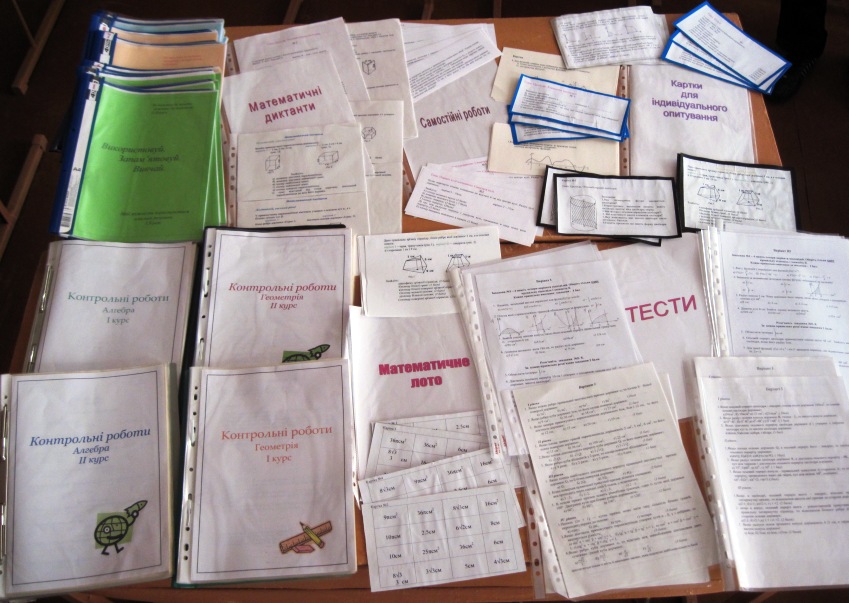 Використання ІКТ на уроках математики
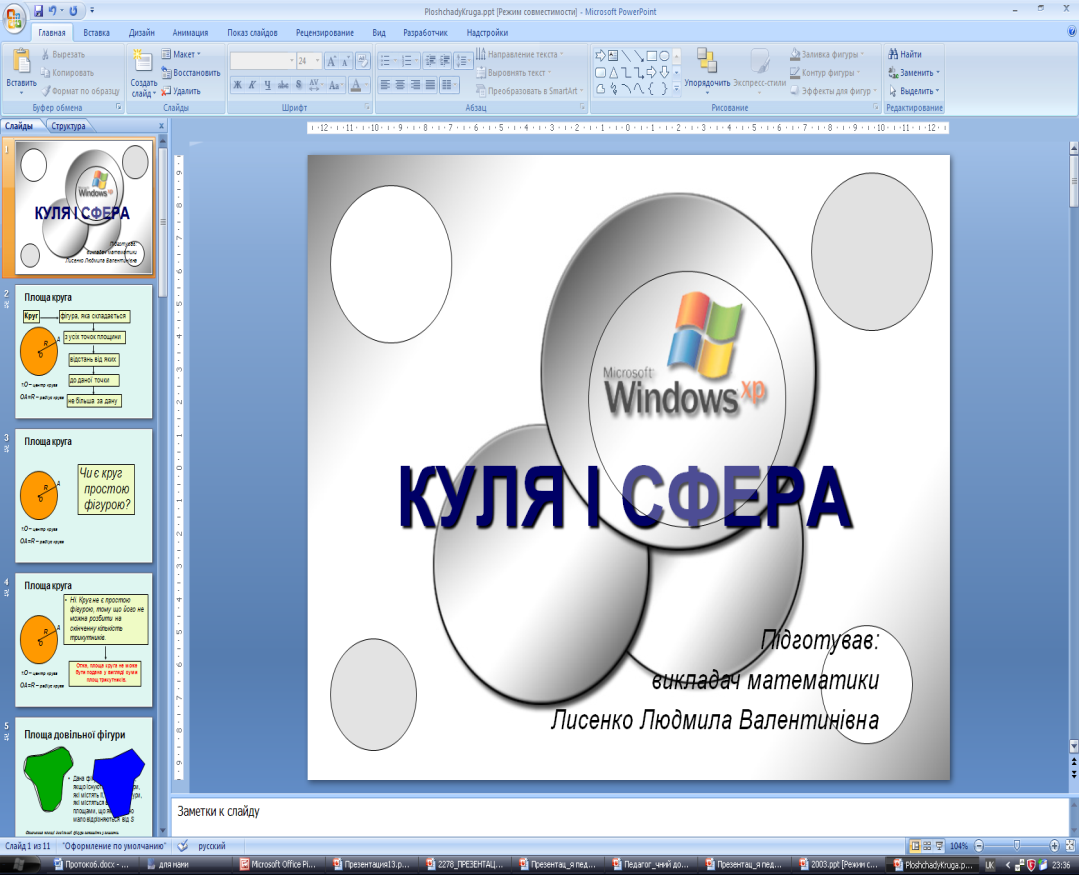 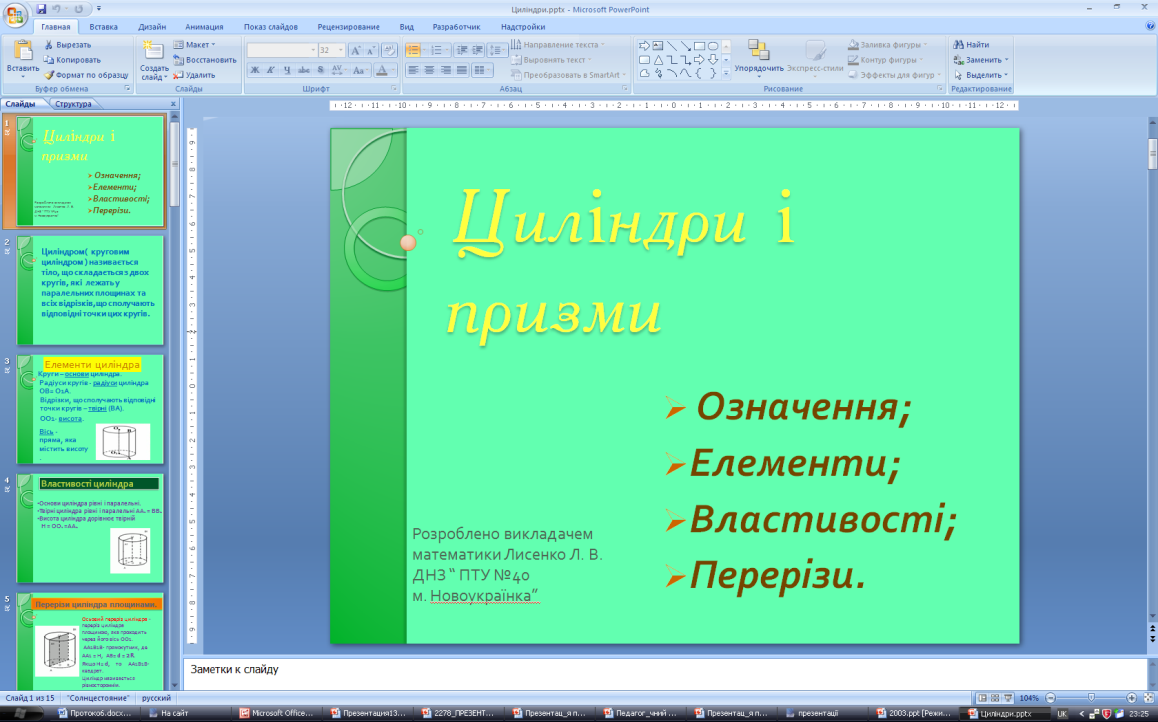 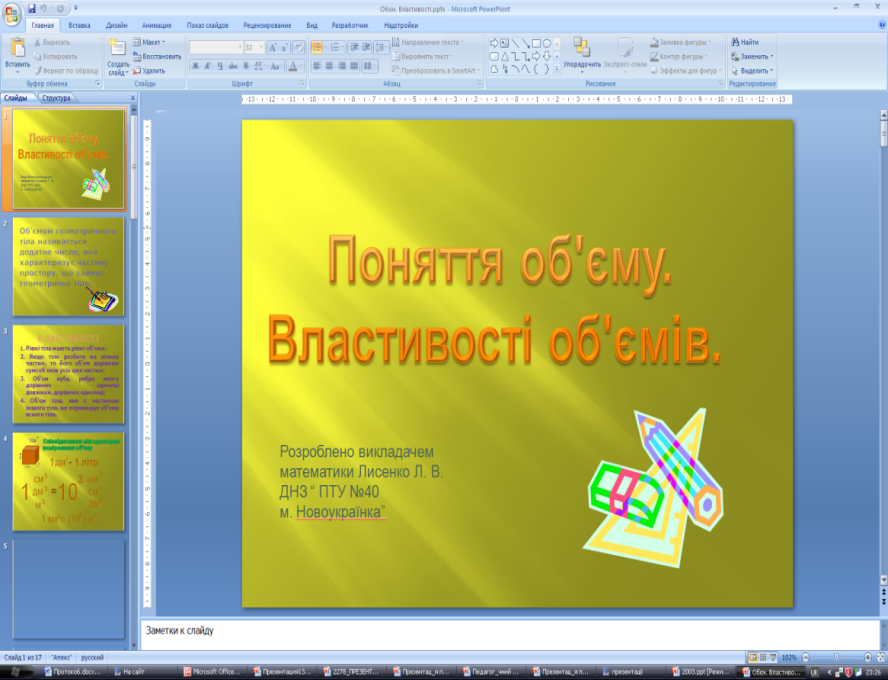 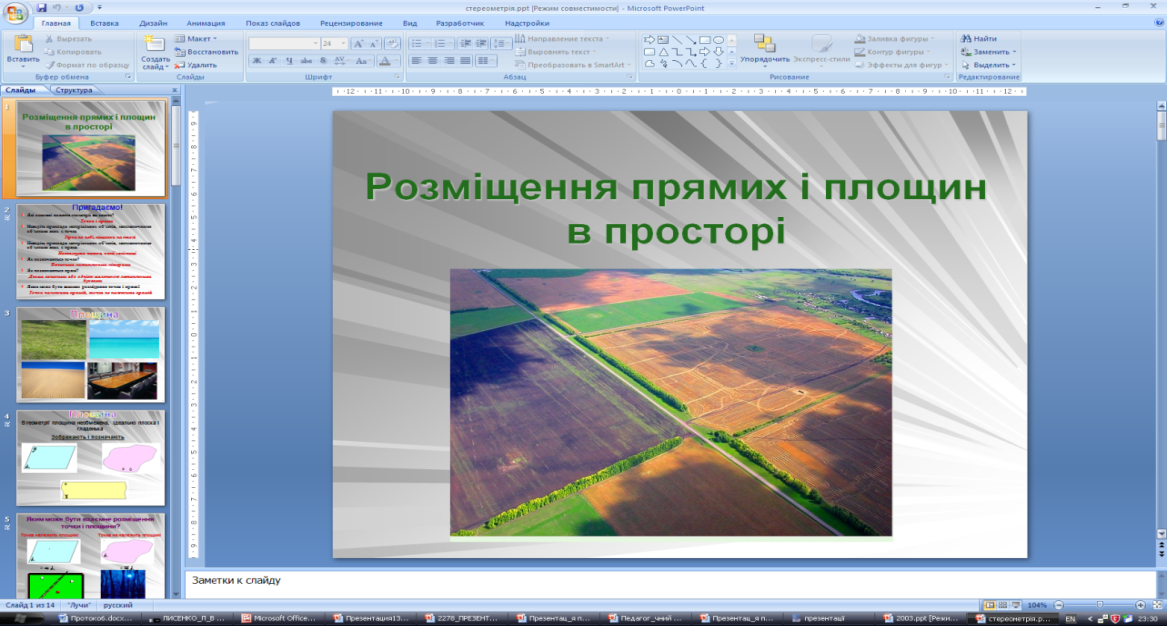 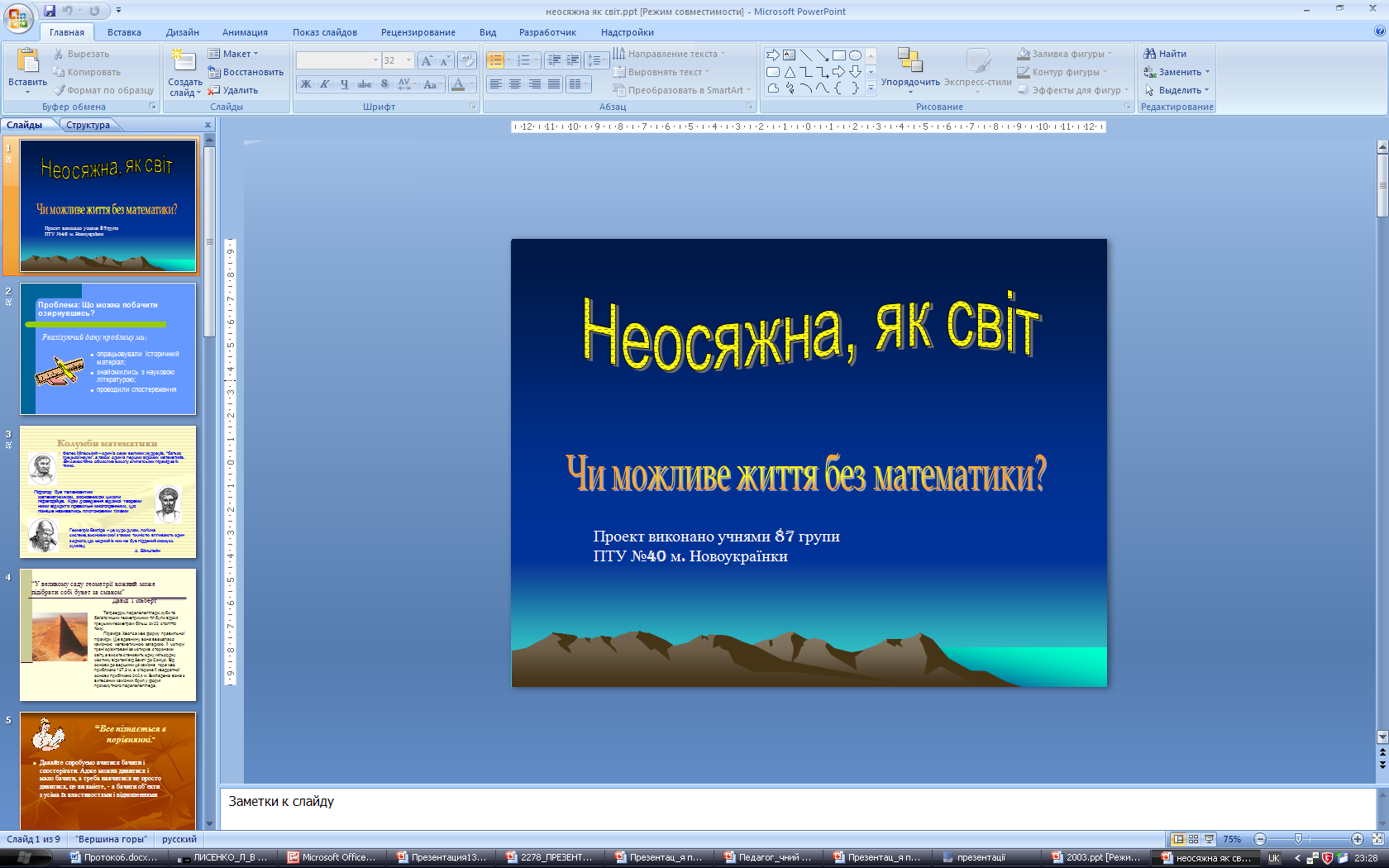 Урок математики з використанням ППЗ
Тема уроку: Властивості функцій
Особистісно орієнтоване навчання за допомогою ІКТ
Тема уроку: Побудова графіків тригонометричних функцій за допомогою геометричних перетворень
Використання    інтерактивних методів навчання (робота у групах)
Тема уроку: Розв'язування показникових 
рівнянь і нерівностей
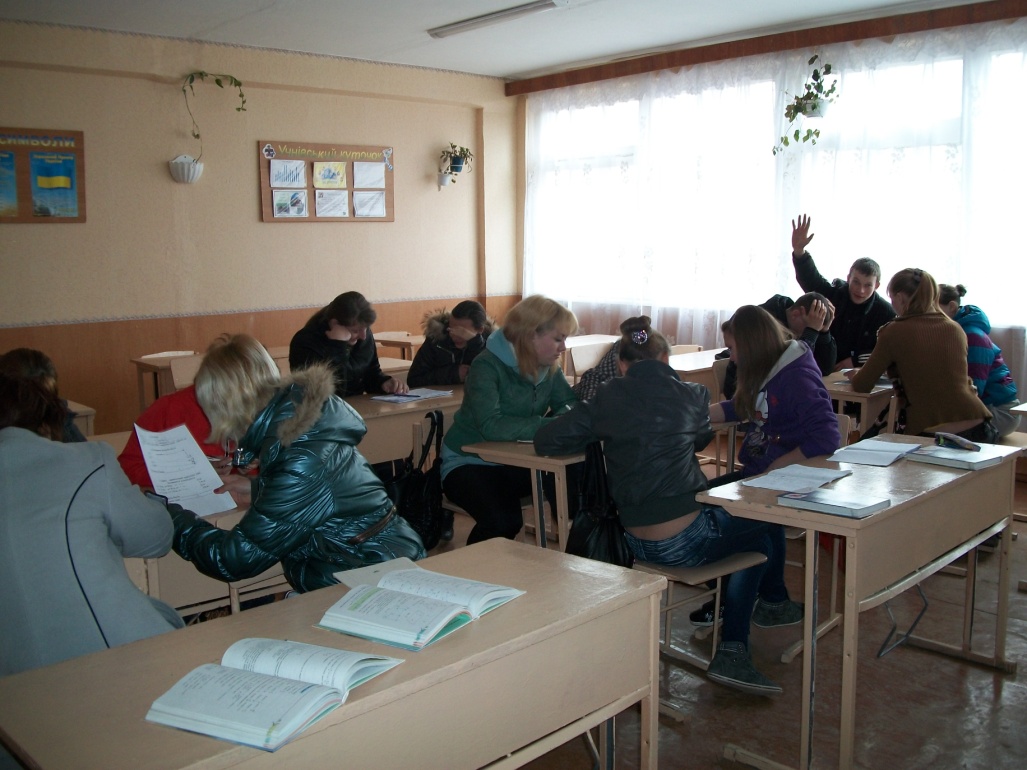 Використання інтерактивних методів навчання (робота в парах)
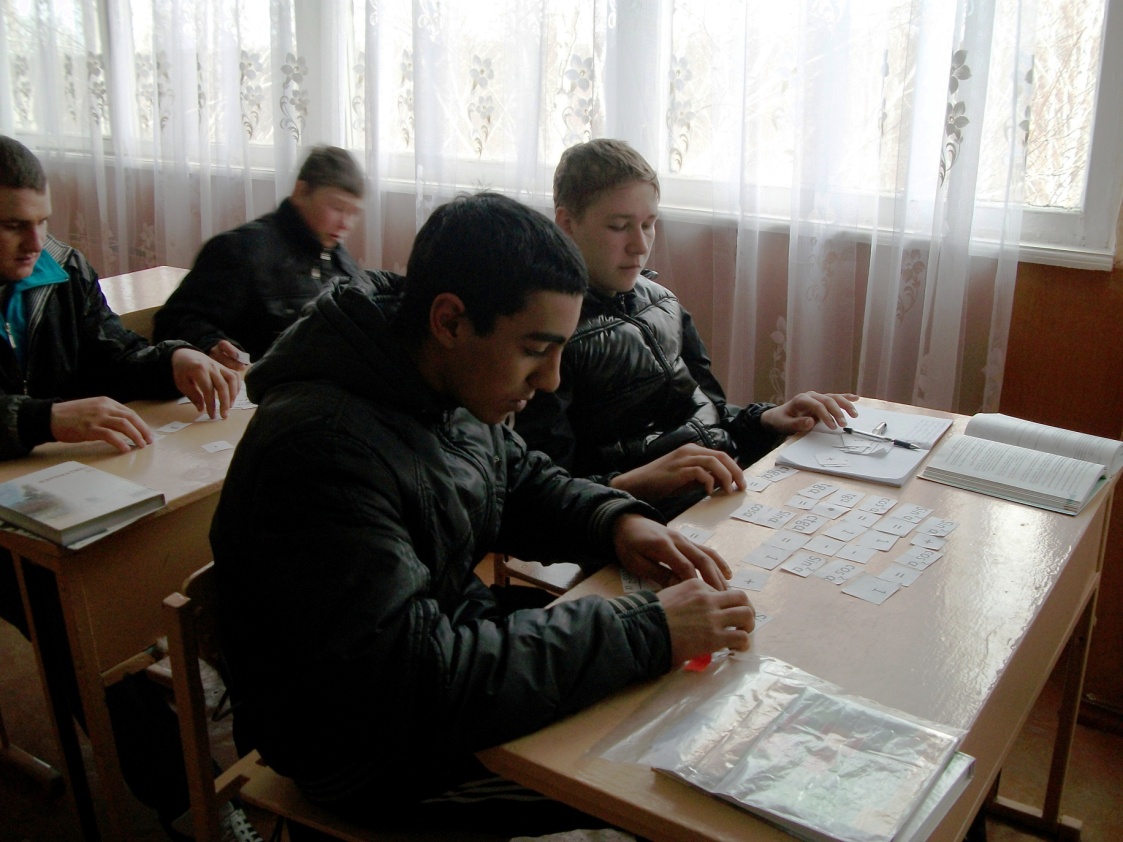 Тема уроку: Основні тригонометричні тотожності
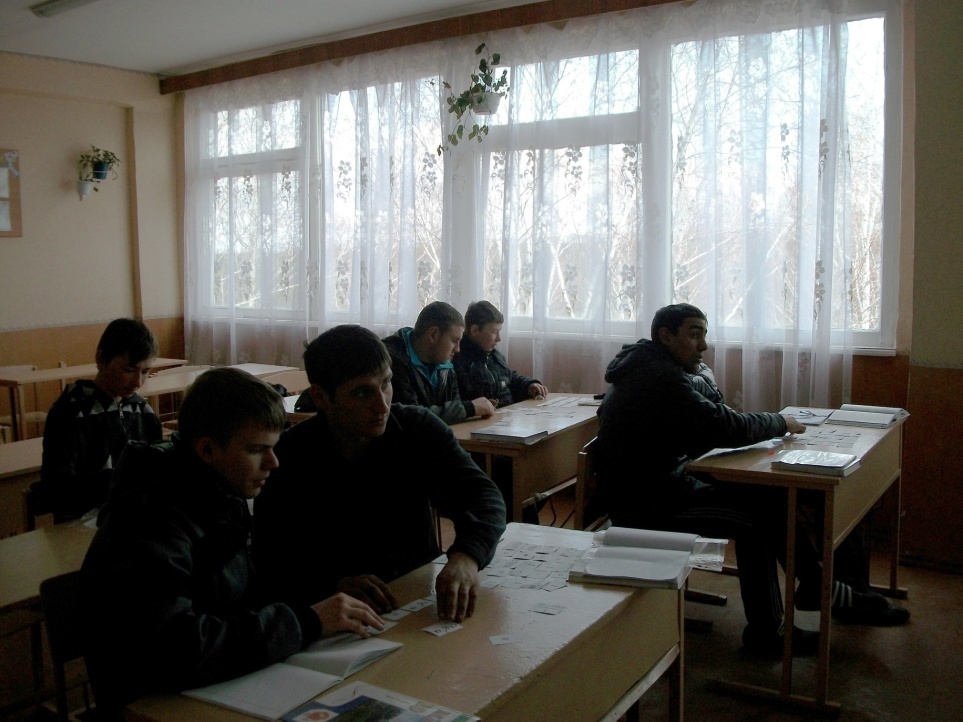 Дидактична гра
Рефлексія
Позакласна робота
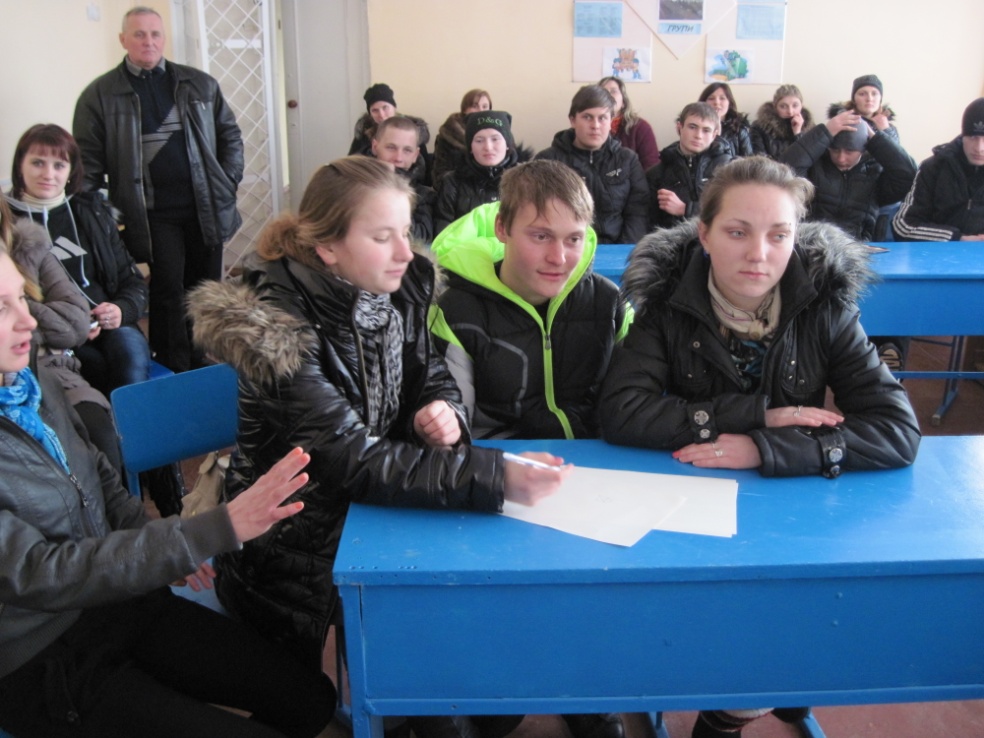 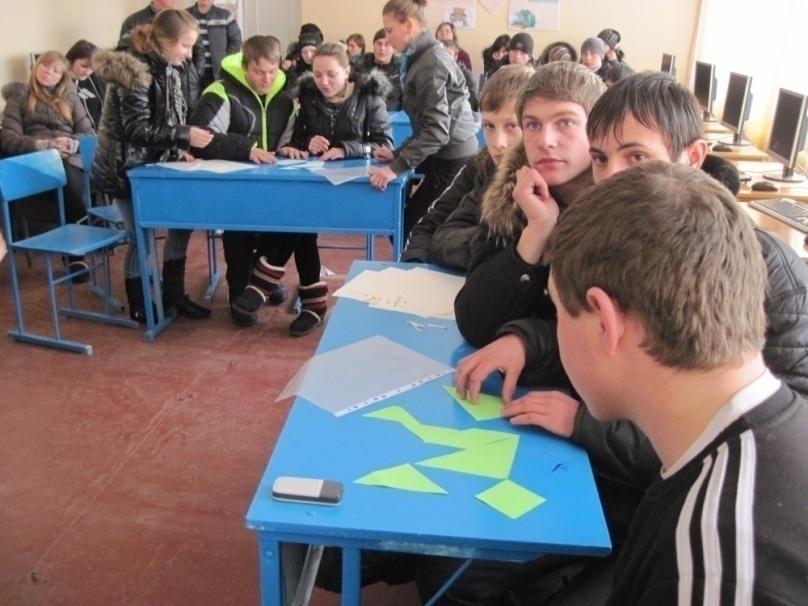 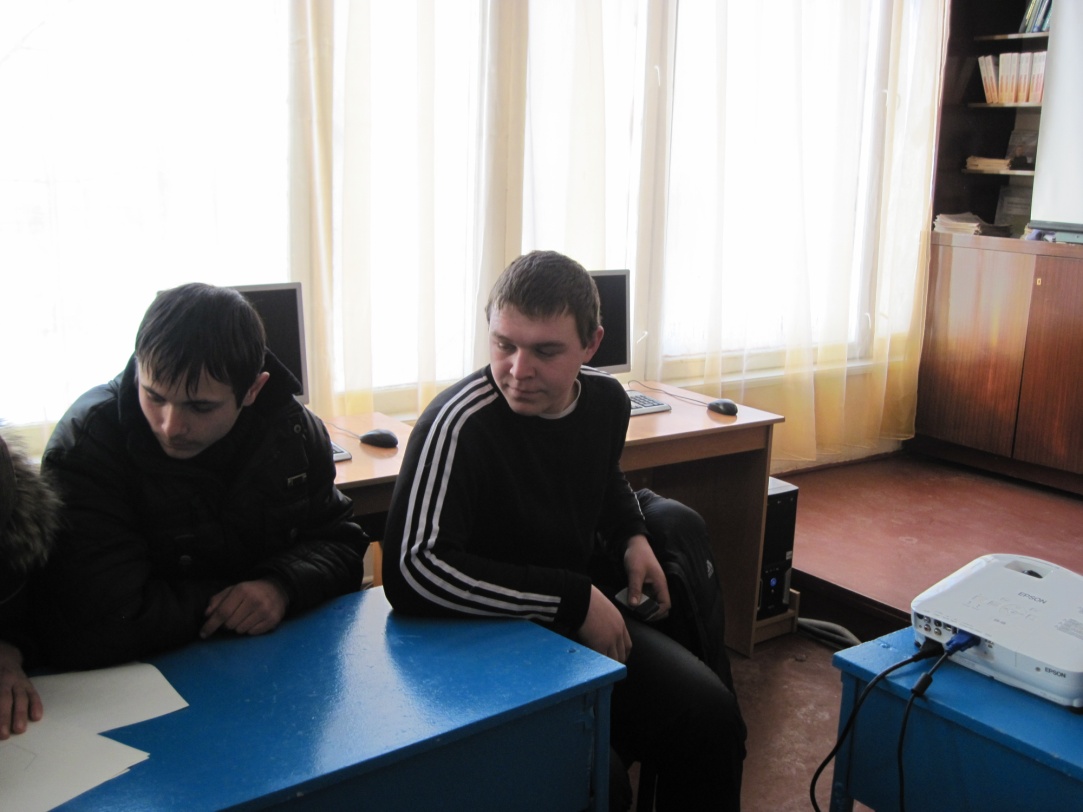 Математичний бій
Позакласна робота
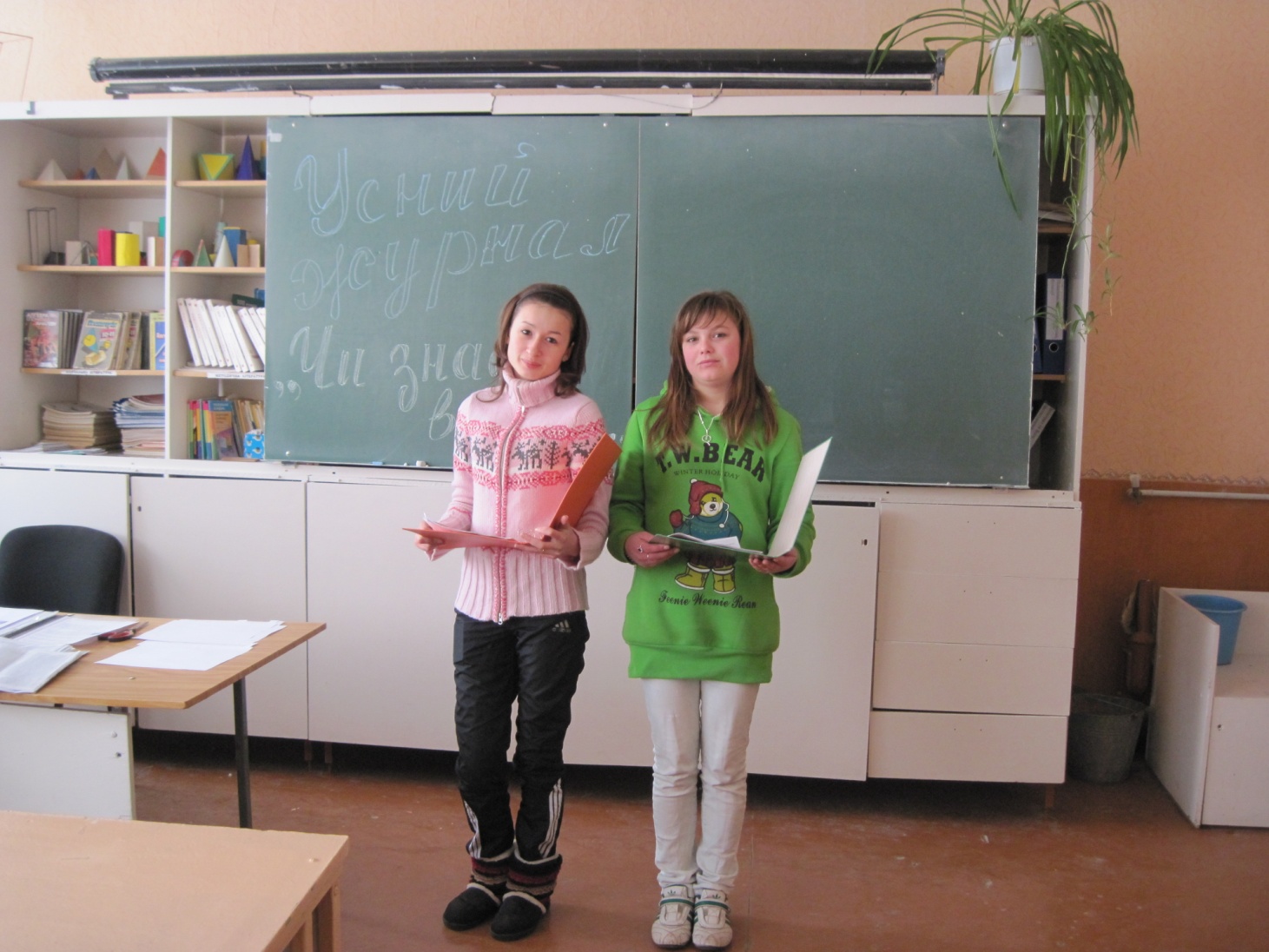 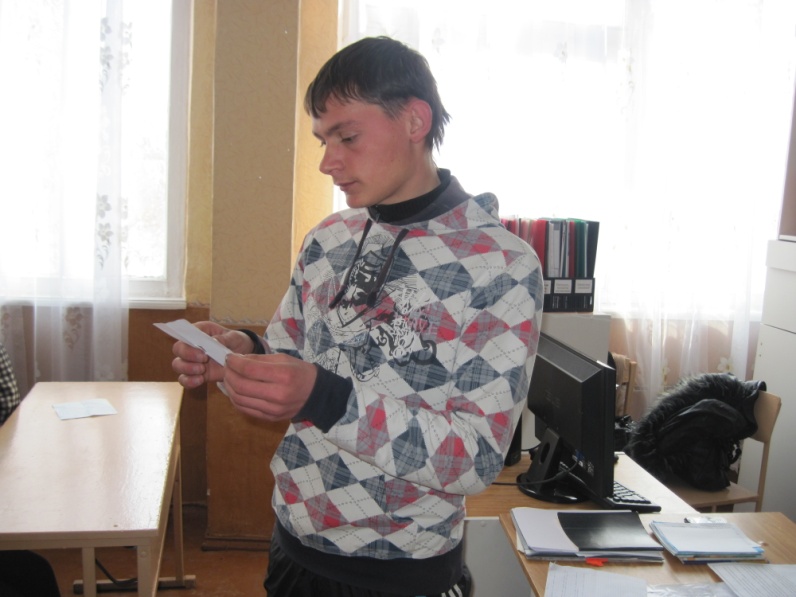 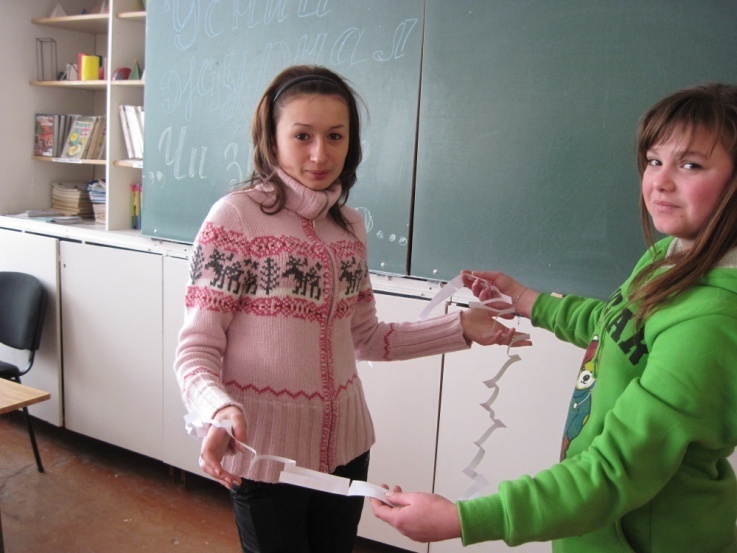 Усний журнал
До чого прагнемо…
Традиційні форми навчання поступово доповнюються новітніми технологіями, спрямованими на формування навичок та вмінь учнів  самостійно отримувати знання та використовувати їх у повсякденному житті. 
На сучасному етапі розвитку інформаційних та комунікативних технологій не виникає сумніву в потребі підготовки учнів, які б вільно орієнтувалися в інформаційному просторі. 
Комп'ютерні технології суттєво впливають на форми і методи навчання, роблять процес пізнання творчим, стимулюють  самоосвітню діяльність.
Як цього досягти …
Інноваційні педагогічні технології передбачають самостійну (індивідуальну чи групову) дослідницьку діяльність учнів, яка на сьогоднішній час тісно пов'язана з використанням  інформаційно-комунікативних технологій. 
 Комплексне поєднання інформаційно-комунікативних та інноваційно-педагогічних технологій сприяє розвитку творчості, спрямованої на підвищення мотивації навчання учнів, розвиток навичок мислення та практичного використання отриманих знань.